ADAGE
Application dédiée à la généralisation de l’éducation artistique et culturelle (EAC)
DIRECTEUR D’école
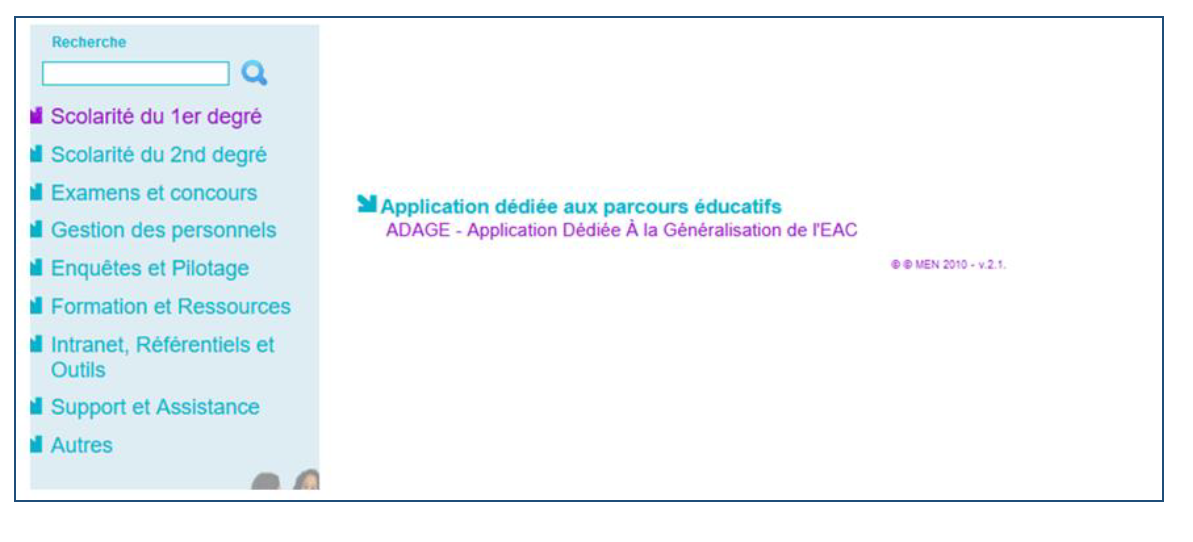 Pour vous connecter à ADAGE : 
ouvrez l’intranet académique 
renseignez vos identifiant et mot de passe
choisissez le domaine « Scolarité du 1er degré » 
cliquez sur « ADAGE - Application dédiée à la généralisation de l'EAC » dans la rubrique                    « Application dédiée aux parcours éducatifs »
Direction générale de l’enseignement scolaire
Septembre 2024
ADAGE vous permet de prendre connaissance de toutes les initiatives de vos équipes pédagogiques. 
Elle est conçue pour faciliter le dialogue, au sein de l’école entre pairs, avec la direction, avec les partenaires culturels, pour préparer les projets, les budgets et les conseils d’école.
Les informations renseignées alimentent les attestations individuelles des parcours EAC des élèves.
Pour permettre la saisie la plus exhaustive possible, attribuez le profil « Rédacteur de projets » aux professeurs de votre école.
Vidéo tutoriel  https://www.dailymotion.com/video/x7ypdmf (durée : 1mn17)
Il vous est possible de modifier, d’annuler ou supprimer des projets.
Les captures d’écran présentées dans ce guide sont fournies à titre d’exemple et les données sont fictives.
Cliquez sur l’icône pour revenir à la page d’accueil
Page d’accueil de l’application avec le profil « directeur d’école »
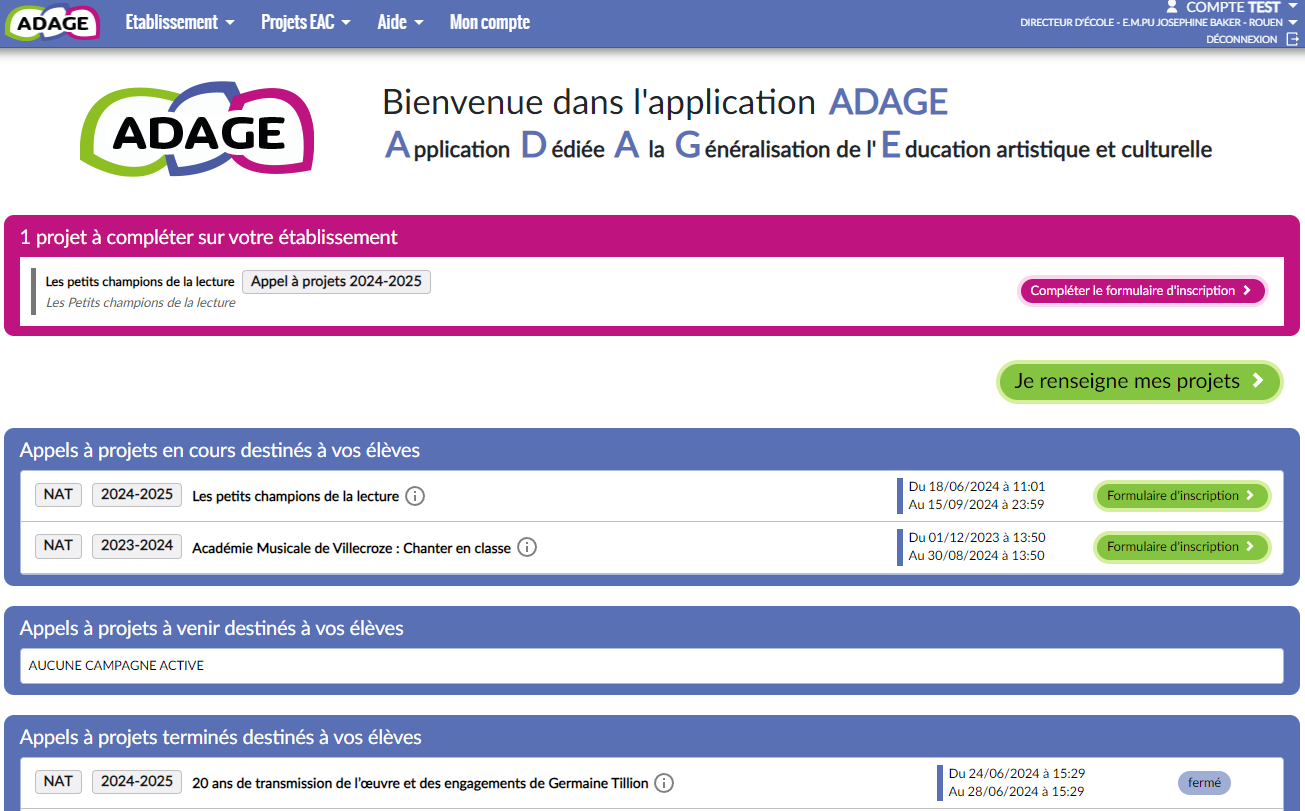 Les formulaires de certains projets de l’école restent à compléter.
Portail d’inscription en ligne à des appels à projets.
L’année de réalisation des projets est indiquée à gauche.
Plus d’information dans l’onglet Aide, « Je renseigne ou modifie mes projets  »
Année scolaire de réalisation des projets
Cliquez sur « Projets EAC », puis « Les projets ». 
La page « Projet d’école » regroupe l’ensemble des projets d’éducation artistique et culturelle portés par les équipes pédagogiques de l’école.
Elle vous permet de prendre connaissance de toutes les initiatives au sein de votre école, 
mais aussi, de renseigner, modifier, annuler ou supprimer des projets.
Projet d’école
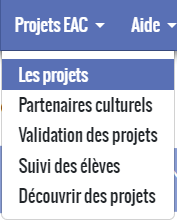 ATTENTION : LES APPELS À PROJETS SONT DES INSCRIPTIONS VIA ADAGE. TOUS LES AUTRES PROJETS SONT DÉCLARATIFS et ne valent pas inscription à un dispositif
Choisir l’année
de réalisation des projets
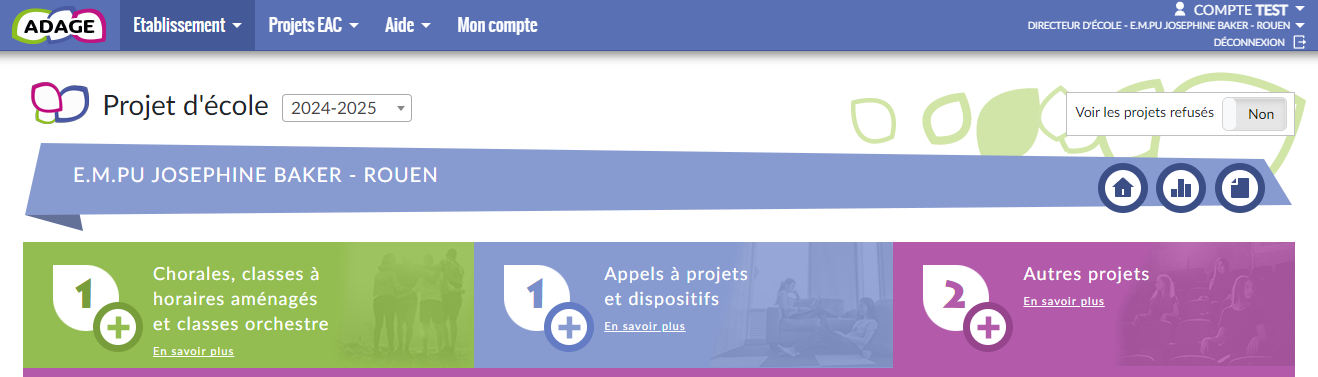 Chorales, classes orchestre et classe à horaires aménagés
Projets pédagogiques liés à des dispositifs : Concours national de la résistance, Création en cours, appels à projets académiques et départementaux, etc.
Projets pédagogiques non liés à un dispositif. Ils sont définis de manière générique : projet articulant les trois piliers de l’EAC, rencontre avec des artistes...
Budget prévisionnel
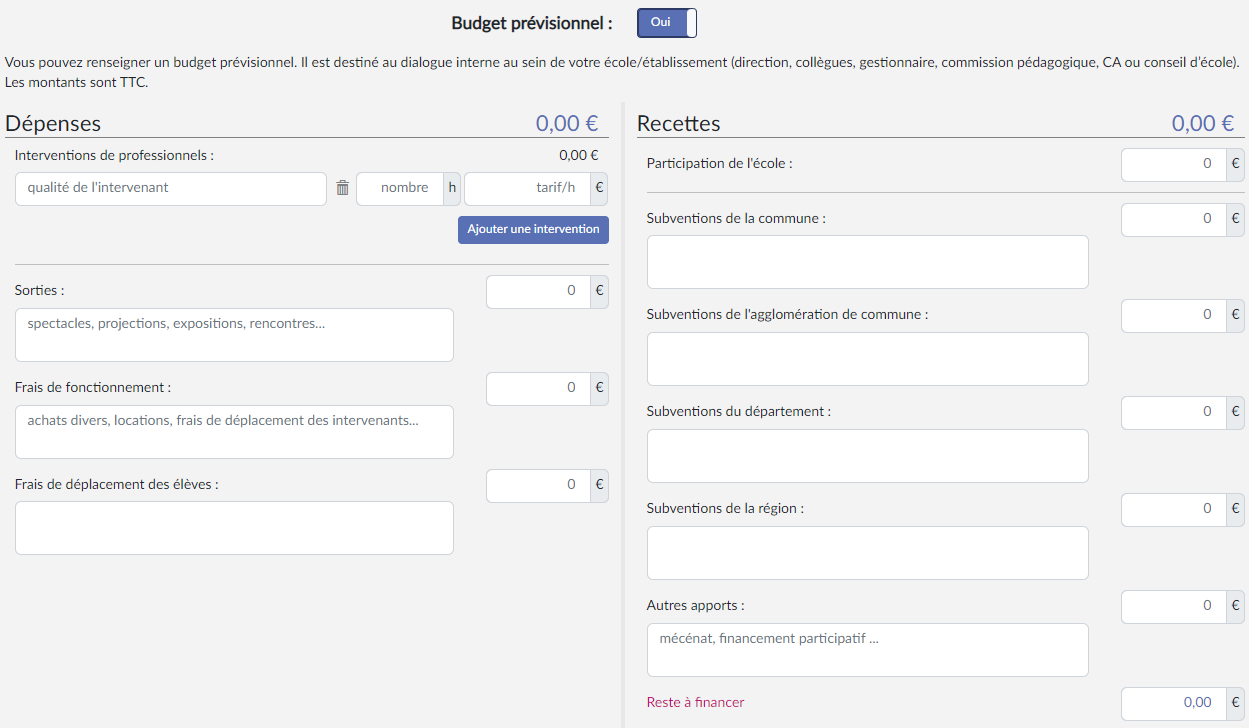 Pour les dispositifs hors appels à projets et les autres projets :
 
Les équipes pédagogiques peuvent renseigner un budget prévisionnel.
Le budget est destiné au dialogue interne au sein de l’école (direction, collègues, conseil d’école).

Il est modifiable à tout moment.
La page de « validation des projets » permet de suivre l’état de chaque projet : 
avis de l’IEN et/ou avis de la commission qui étudie le projet dans le cadre d’un appel à projets.
Validation des projets
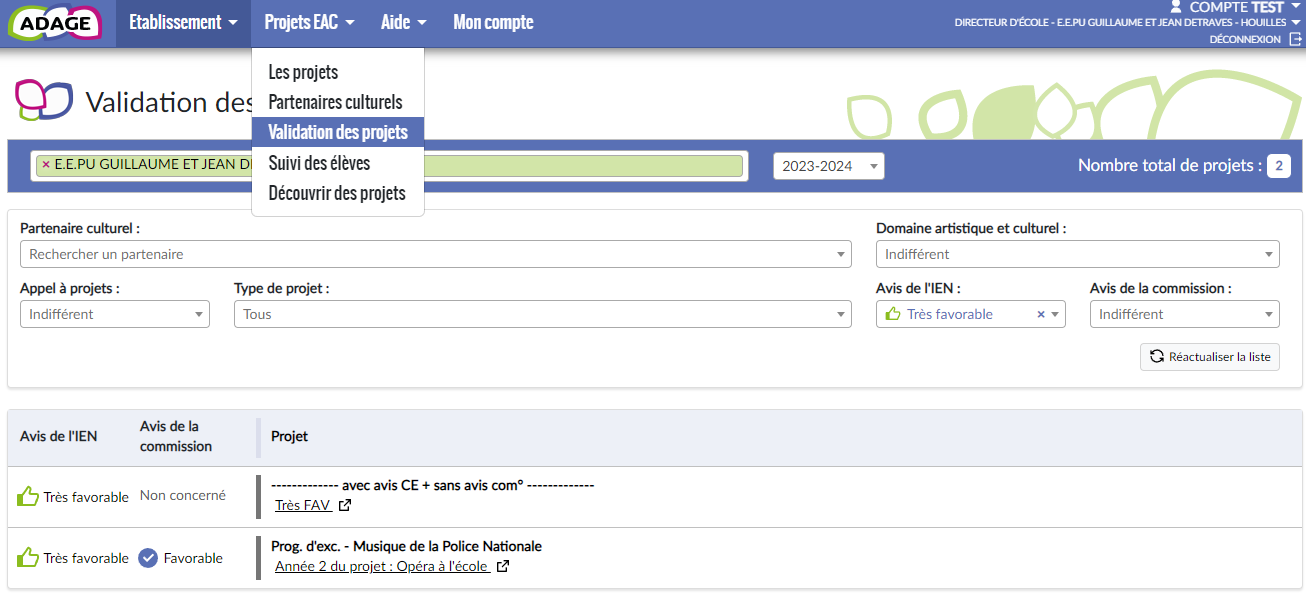 Choisir l’année
de réalisation des projets
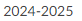 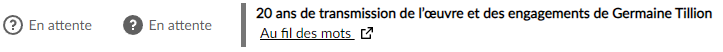 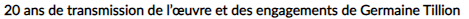 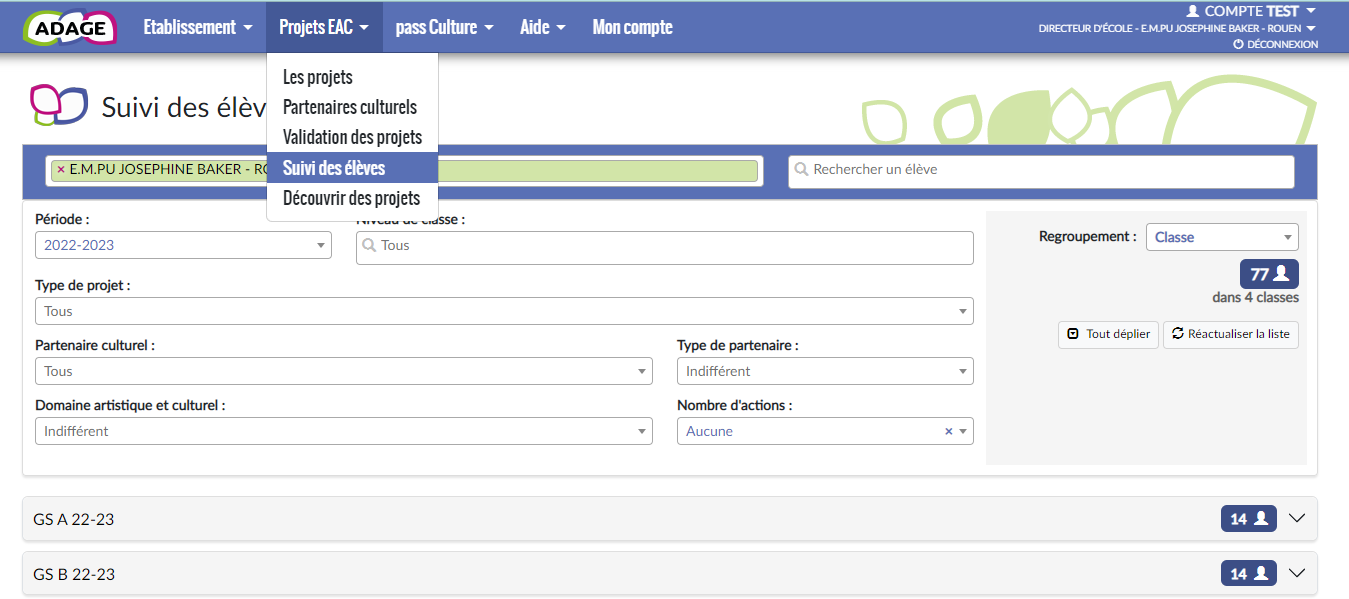 Pour cibler plus spécifiquement des élèves ne bénéficiant pas de projet cette année, ou n’ayant pas bénéficié de projet les années précédentes :
utilisez « Projets EAC » puis « Suivi des élèves » puis le moteur de recherche « Nombre d’actions : aucune ».
Parcours des élèves
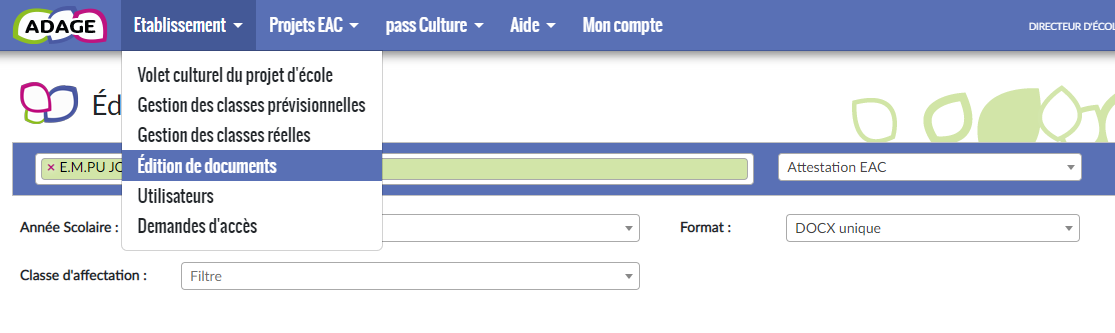 A partir d’« Établissement », puis « Édition de documents »,
vous pouvez éditer les parcours des élèves et les distribuer aux familles.